УПРАВЛЕНИЕ ФЕДЕРАЛЬНОЙ АНТИМОНОПОЛЬНОЙ СЛУЖБЫ ПО ОРЕНБУРГСКОЙ ОБЛАСТИ
«Содействие по внедрению Стандарта развития конкуренции на примере Оренбургского УФАС России»
Начальник отдела контроля органов власти 
Оренбургского УФАС России
 Чугунова Л.А 26.05.2017г.
этапы содействия внедрению Стандарта
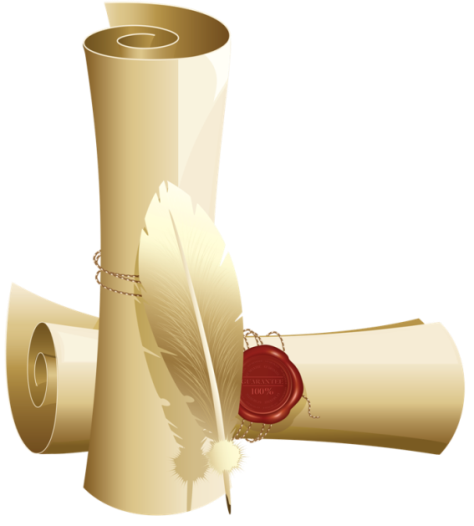 Заключение  Соглашения ФАС России и Правительства Оренбургской области №29-С от 15.04.2015г.
Ежегодное подписание Плана мероприятий по реализации Соглашения между Правительством Оренбургской области и Оренбургским УФАС России
Ключевой раздел  Плана мероприятий–осуществление совместных действий по внедрению Стандарта развития конкуренции на территории Оренбургской области
2
Этапы содействия внедрению Стандарта(2015 год)
Включение Руководителя Управления в состав Общественного 
        совета при Губернаторе Оренбургской области по улучшению 
        инвестиционного климата;
Организация и проведение с Уполномоченным органом 
        Правительства Оренбургской области совместных рабочих  
        групп, совещаний, семинаров по вопросу внедрения Стандарта;
Предоставление информации на постоянной основе по       антиконкурентной и проконкурентной практике органов власти;
Внесена корректировка по составу участников в Общественно-консультационный совет при УФАС по Оренбургской области: включены представитель АСИ, представители предпринимательских сообществ.
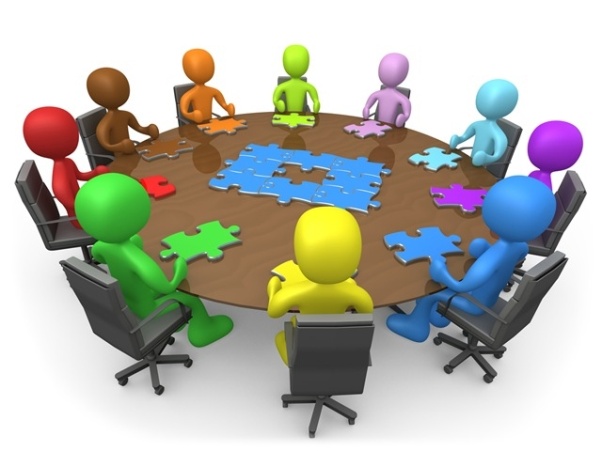 3
Мероприятия по содействию внедрению стандарта (2016г.)
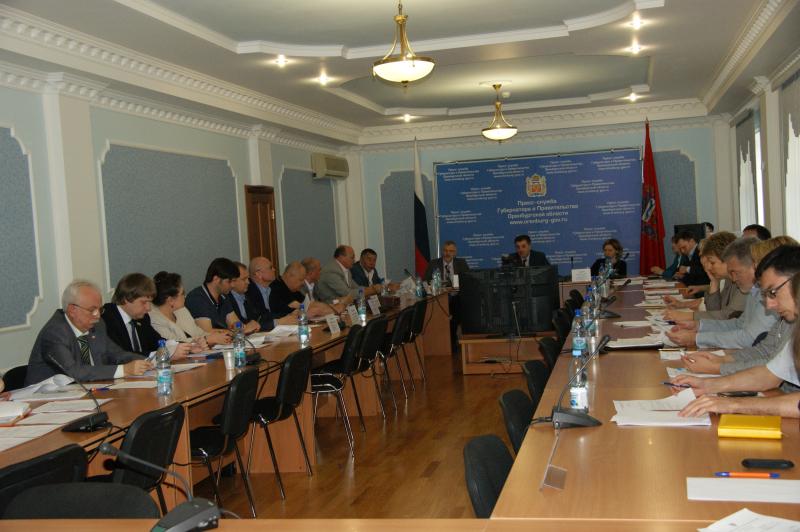 Проведены два заседания ОКСа при УФАС по Оренбургской области:
в мае 2016г. первое заседание ОКСа с целью обсуждения с  бизнес-сообществом утверждённого Правительством Оренбургской области Плана мероприятия («дорожной карты»)
в декабре 2016г. с целью обсуждения проекта Плана мероприятий «дорожной карты» с внесёнными корректировками
В результате проведенной работы в Дорожную карту области внесены корректировки по приоритетным рынкам с учетом мнения бизнеса.
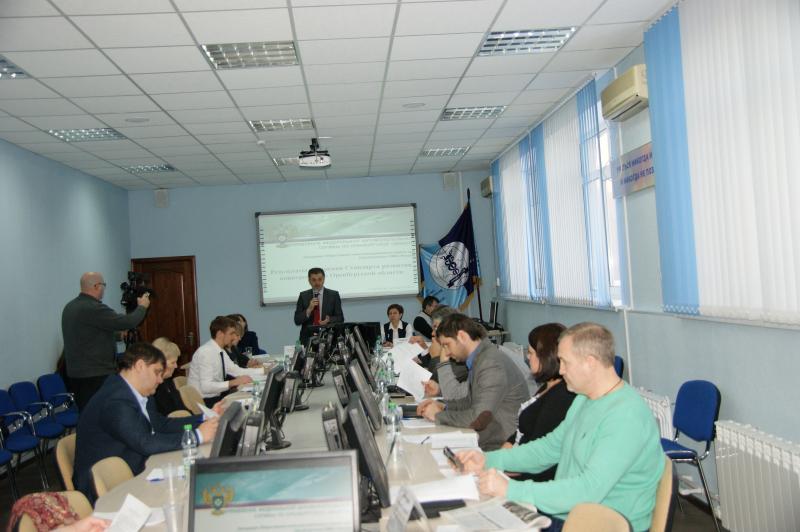 4
Мониторинг состояния и развития конкурентной среды Оренбургской области
В 2016 г. Институтом менеджмента ОГУ  при непосредственном участии специалистов Оренбургского УФАС России, Уполномоченного органа при Правительстве Оренбургской области запущен механизм мониторинга состояния и развития конкурентной среды на территории Оренбургской области
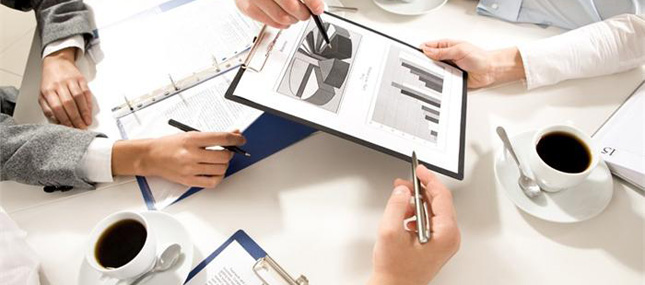 5
Оказание содействия муниципальным образованиям Оренбургской области
Проведение Оренбургским УФАС России зональных семинаров –совещаний на территории Оренбургской области с участием представителей Уполномоченного органа при Правительстве Оренбургской области
семинар- совещание в центральной части  Оренбургской области ( ноябрь 2015г.);
семинар –совещание в западном Оренбуржье 
(г. Бузулук) с участием 18 МО  (май 2016г.)
семинар- совещание в 
г. Орске с участием 
12 МО восточного Оренбуржья.
(июнь 2016г.)
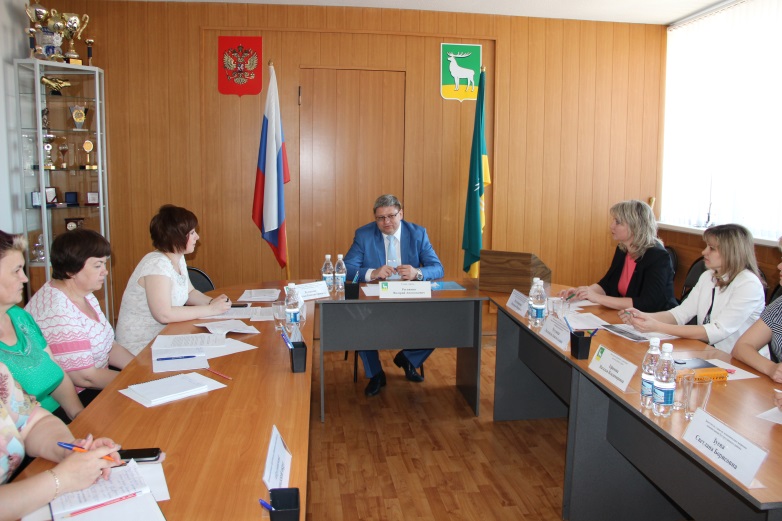 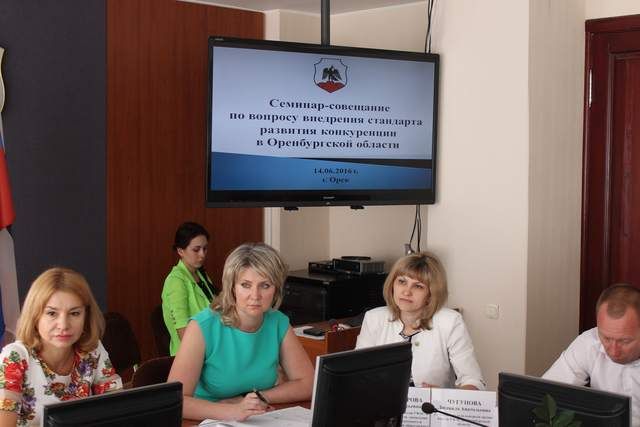 6
Обучение  муниципальных служащих
На базе межотраслевого центра повышения квалификации
ОГУ при участии специалистов Оренбургского УФАС России разработана программа дистанционного обучения «Содействие развитию конкуренции». Первые курсы повышения квалификации проведены с18-20 апреля 2017года. для специалистов муниципальных образований области. Цель курсов повышения квалификации – доведение до слушателей основных требований Стандартов развития конкуренции,
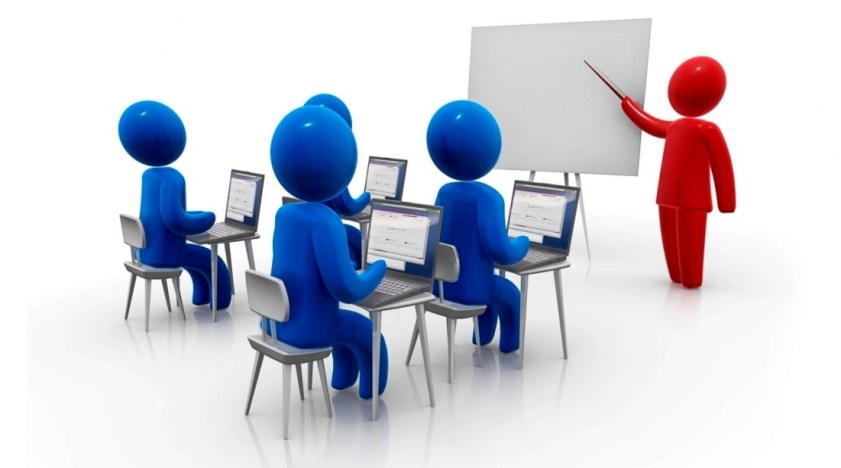 7
Ключевые  мероприятия в рамках Стандарта
Взаимодействие на постоянной основе с Уполномоченным органом Правительства Оренбургской области –Министерством экономического развития, промышленной политики и торговли Оренбургской области. 
включения в «дорожную карту» развития конкуренции в регионе,  мероприятий по внедрению дорожной карты на муниципальном уровне.
проведение выездных обучающих семинаров –совещаний для муниципальных образований Оренбургской области.
организация и участие в  проведении Мониторинга конкурентной среды на рынках региона 
проведение рабочих групп по обсуждению рынков области с предпринимательским сообществом
проведение не менее 2-х раз в год заседаний ОКСа по обсуждению утверждённых рынков области, плана мероприятий («дорожной карты») по содействию развития конкуренции региона.
8
СПАСИБО ЗА ВНИМАНИЕ!
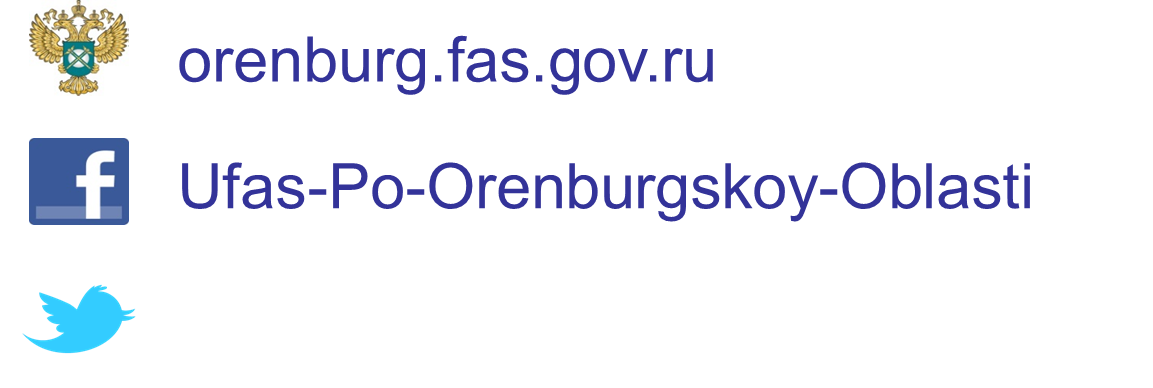 OrenUFAS
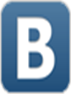 OrenUFAS